ディベートセクション前期活動報告
2019/07/19
2019年度 前期活動報告
大会に出場
大会を運営
出場大会
Resolution: JP should introduce compulsory voting 
                   in national elections.

２月　NAFA教育リーグ(田中)…2年生大会
３月　春の二人制ディベート(岩本)…上級生大会
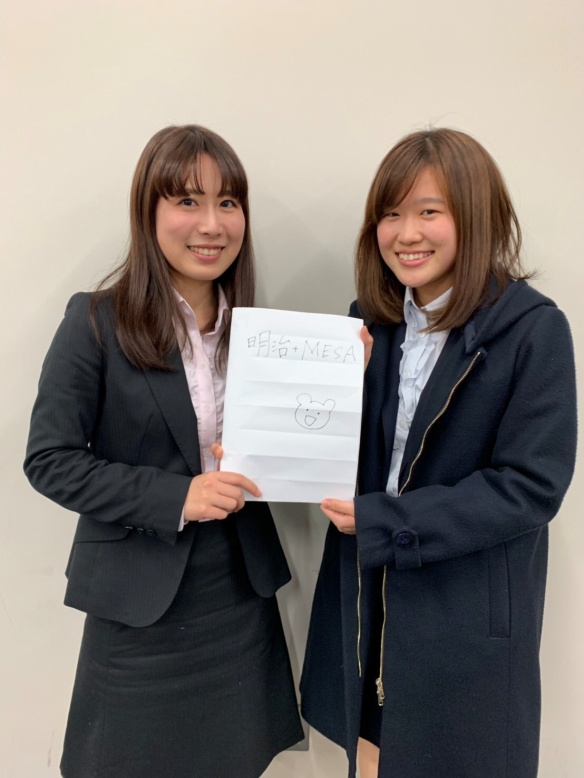 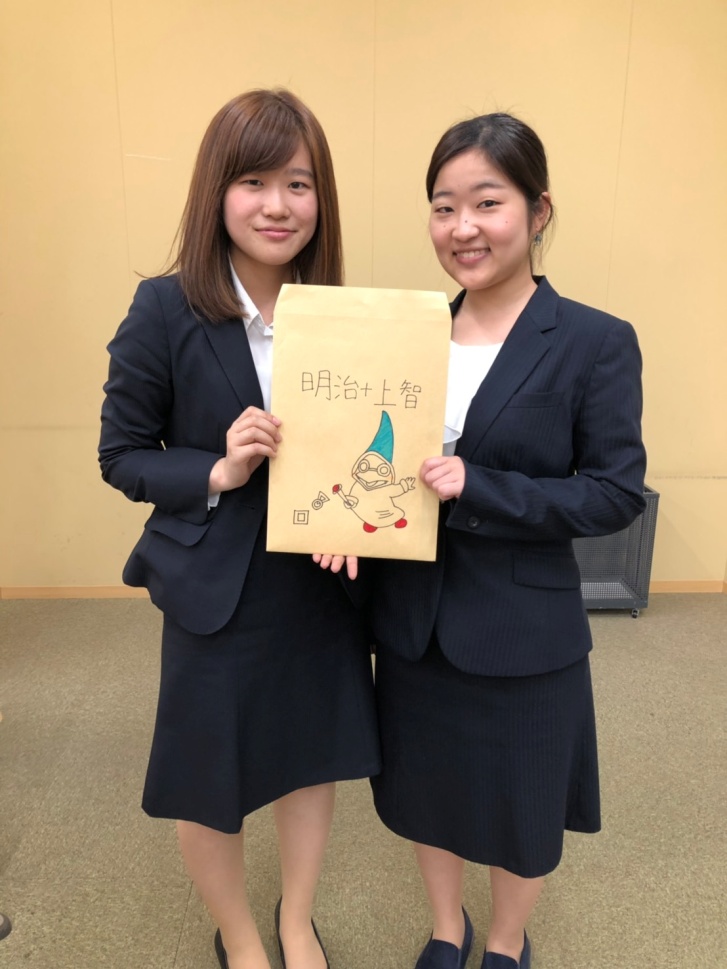 ４月　AYAME(田中)…２年生大会
岩本、榎本が運営主催側

JNDT(榎本、岩本)…上級生大会
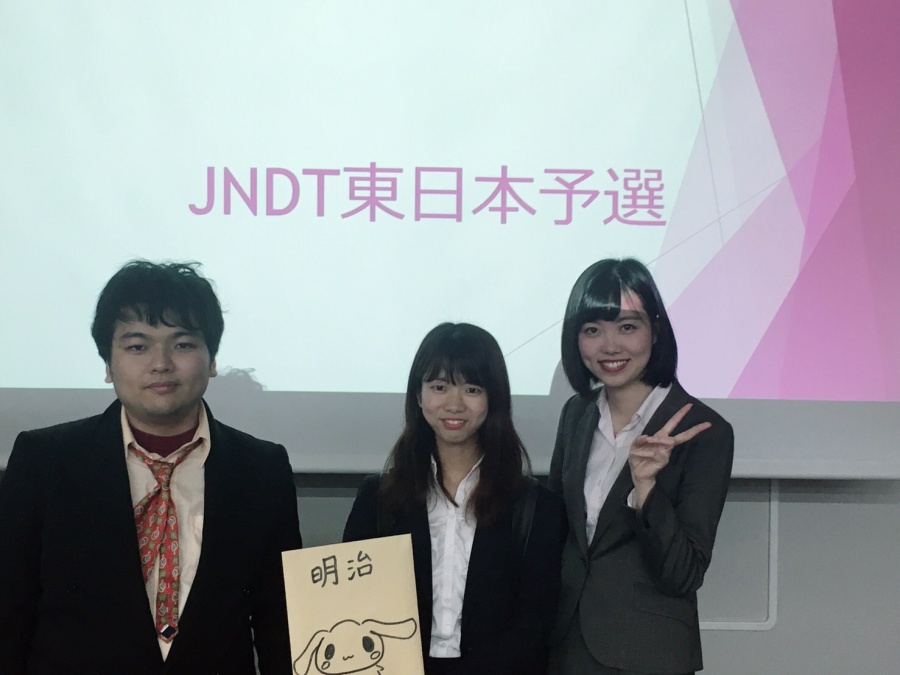 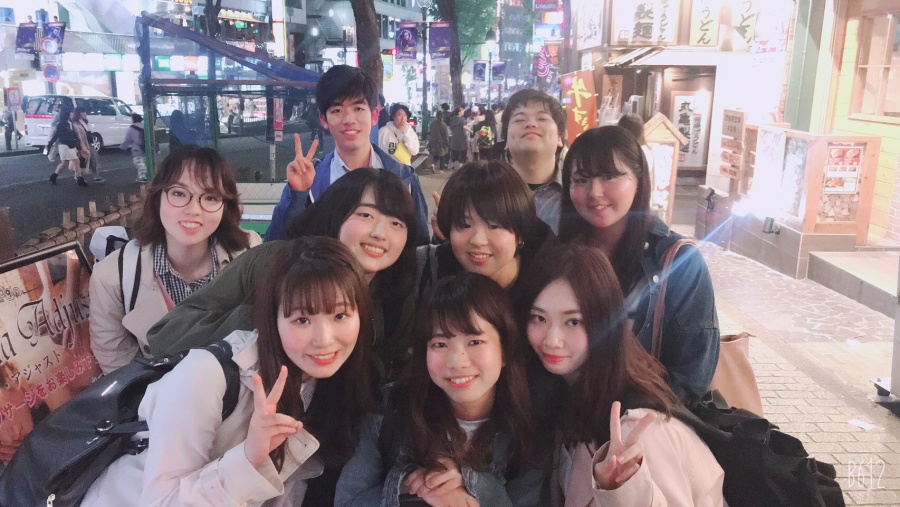 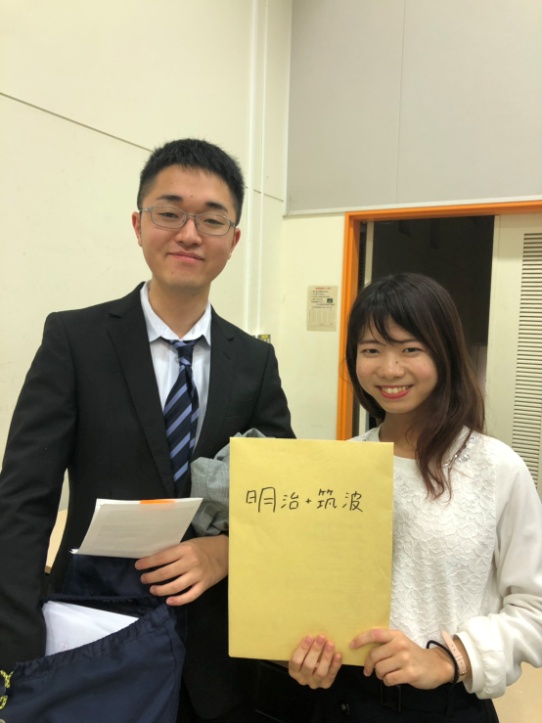 ６月　SEED…２年生大会
榎本、岩本が運営主催側として参加

みちのく(榎本)…上級生大会

FJDL(齋藤、酒井、吉澤、櫻木)…１年生大会
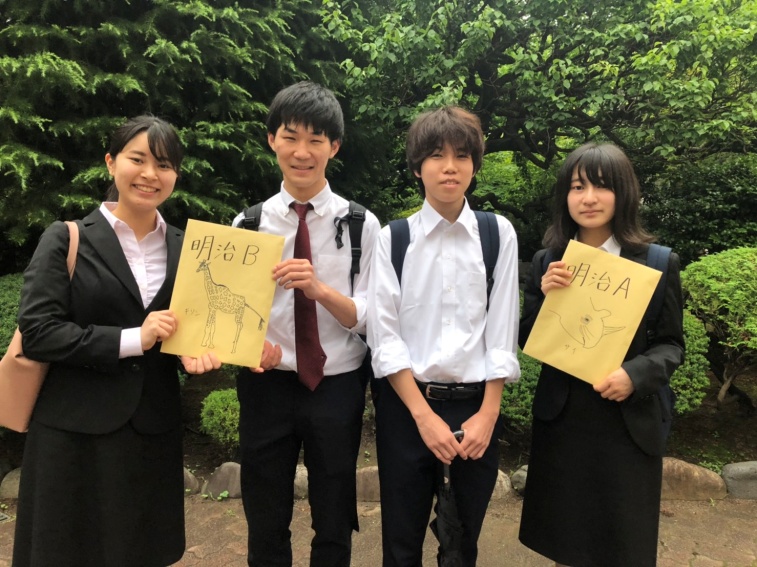